Digitala lås - bakgrund
Frågan har kommit tidigare (2 år sedan?), beslut då var att ta fram ett förslag som kunde ligga som rekommendation till medlemmarna. 
Bromma Lås / Great Security fick i uppdrag av Tobias att lämna ett förslag  men återkom aldrig.
Tobias tappade tråden där…

Nya förfrågningar kom in under helgen, ca 5 stycken medlemmar verkar vara benägna att ha installera detta.
Fördelar för familjer med barn, städhjälp.  Blir inte beroende av nyckel.
Det är  redan ok att byta nyckelsystem i dörren om medlemmen vill, dock  inte  utseende  vilket  ju i vanliga fall inte är ett problem.
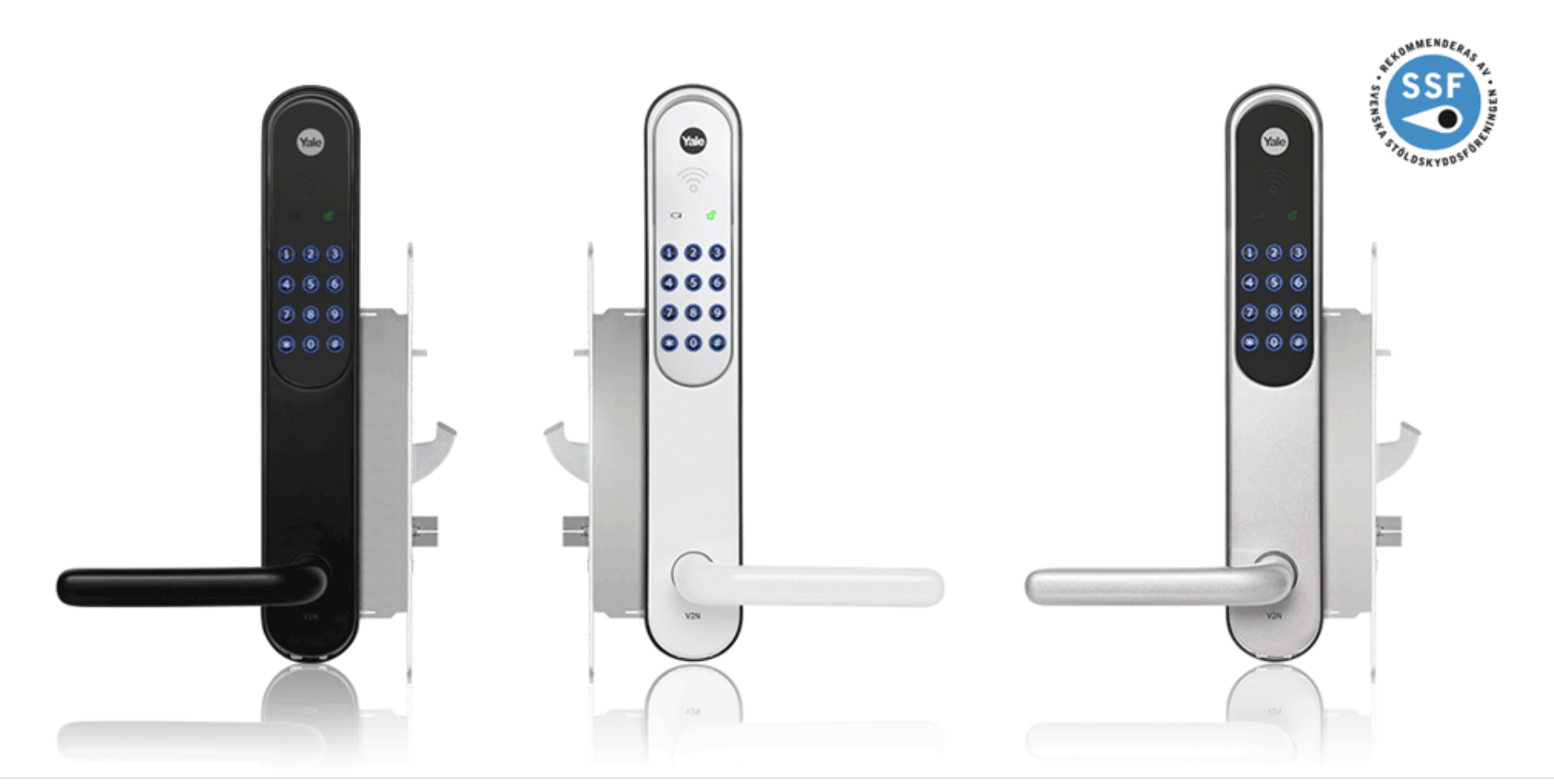 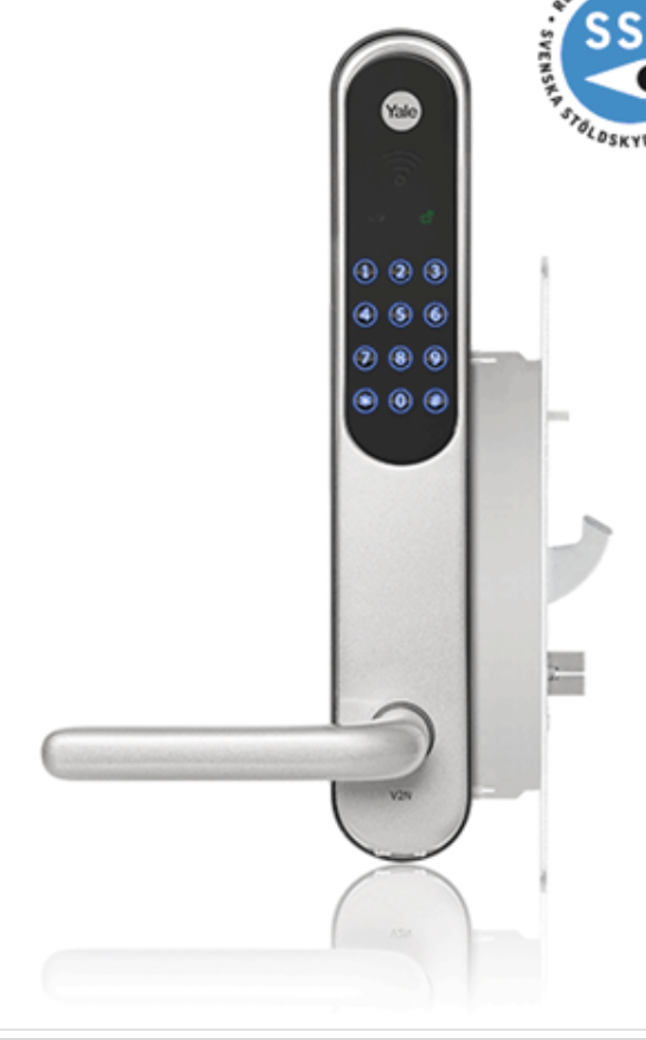 Vilket lås isåfall?
Det finns 5-6 ordentliga  på marknaden, men en står ut som allmänt tillgänglig och generellt höga omdömmen.

Yale (ägs av ASSA) Doorman V2N har funnits länge, har goda omdömmen och bäst i test + skall vara kompatibla med våra dörrar.
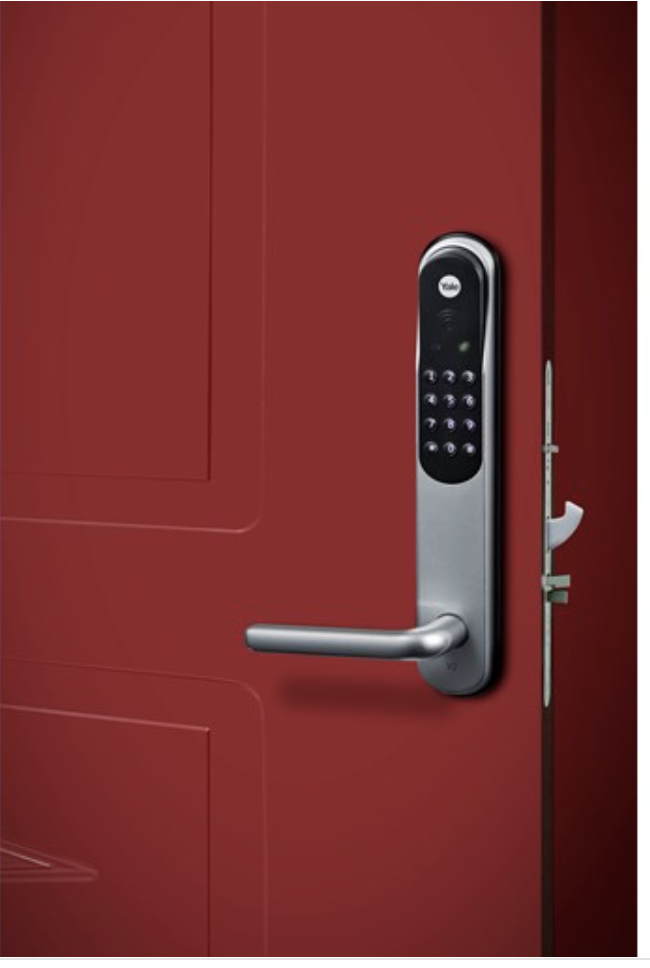 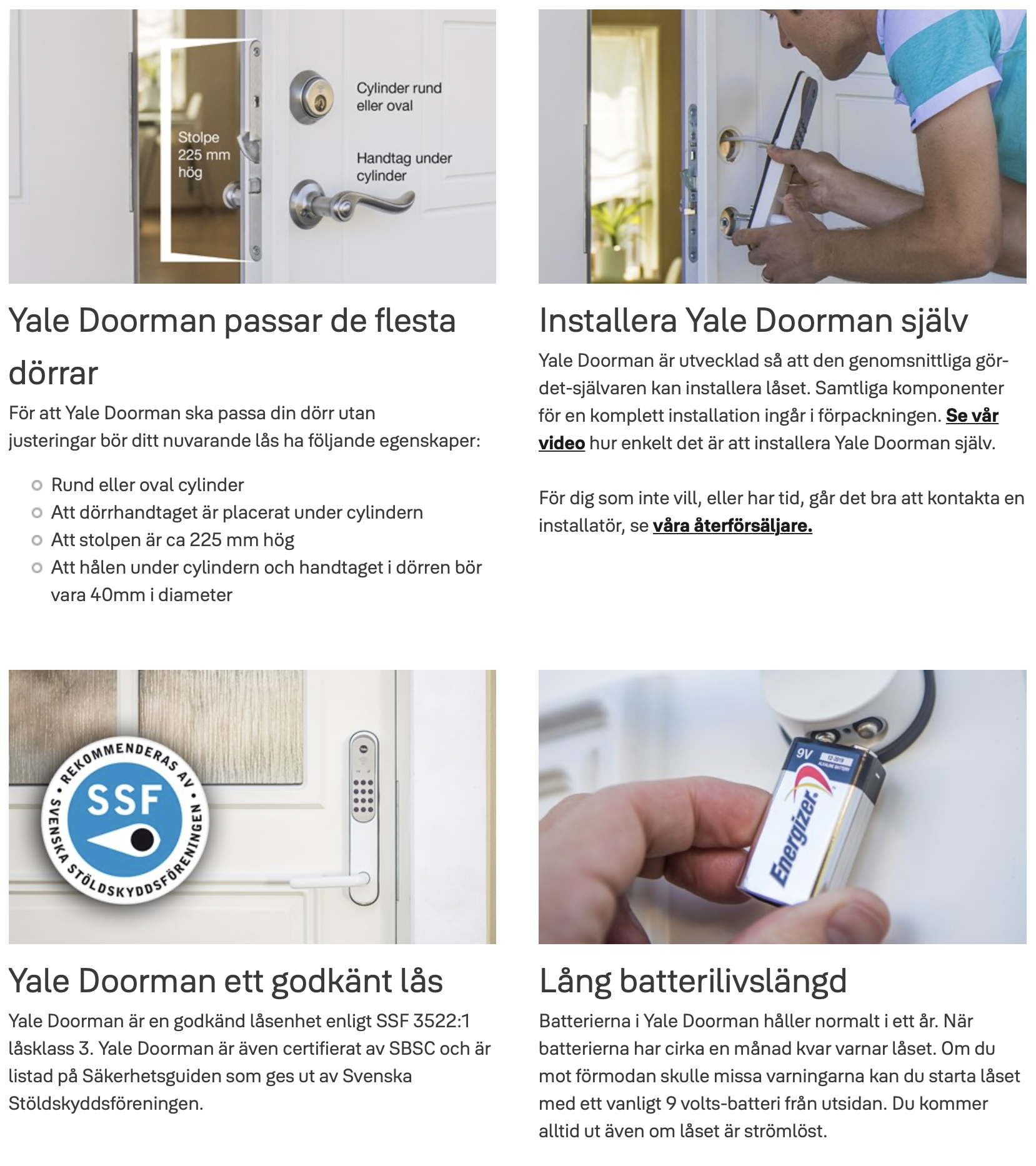 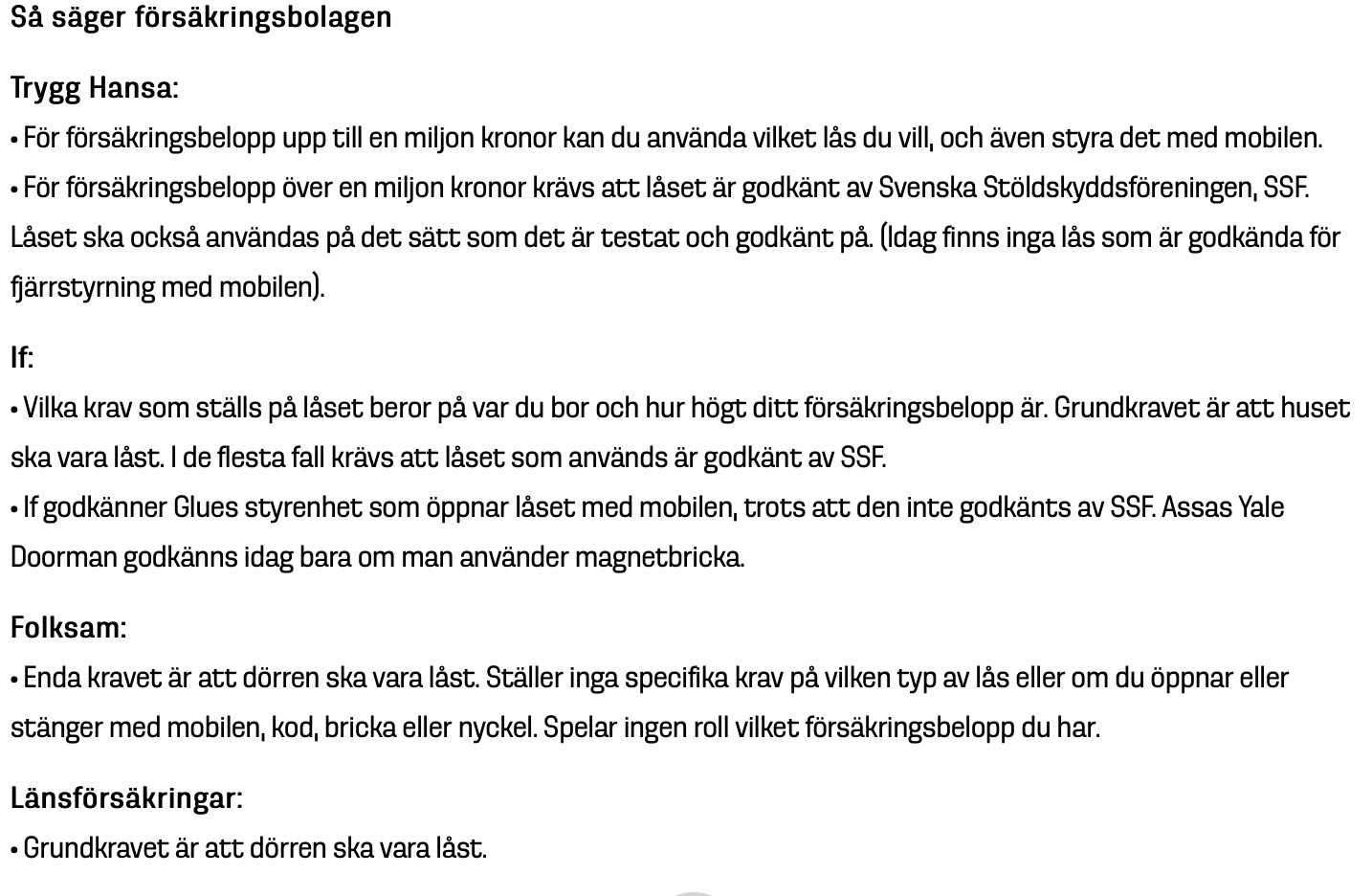 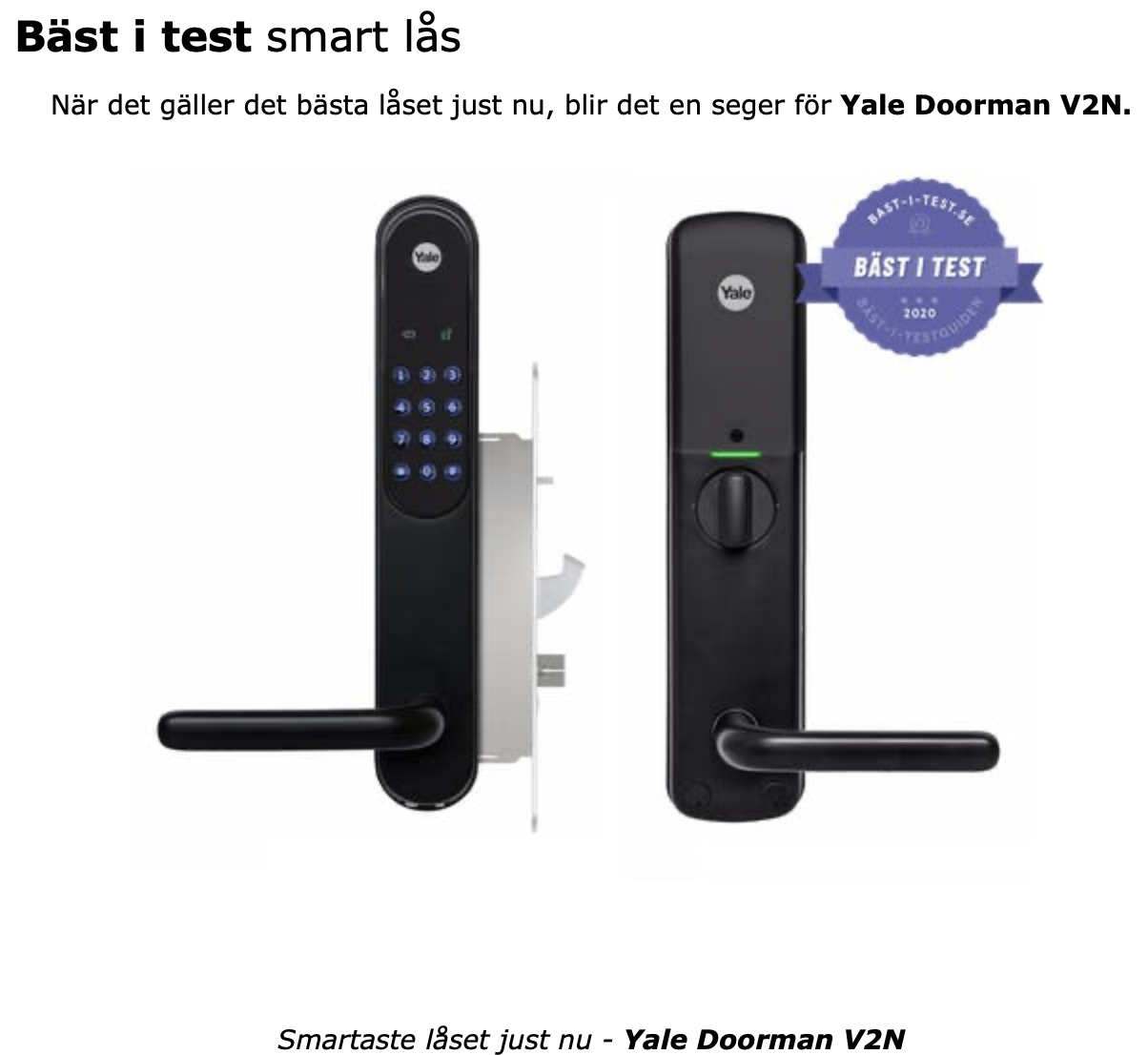 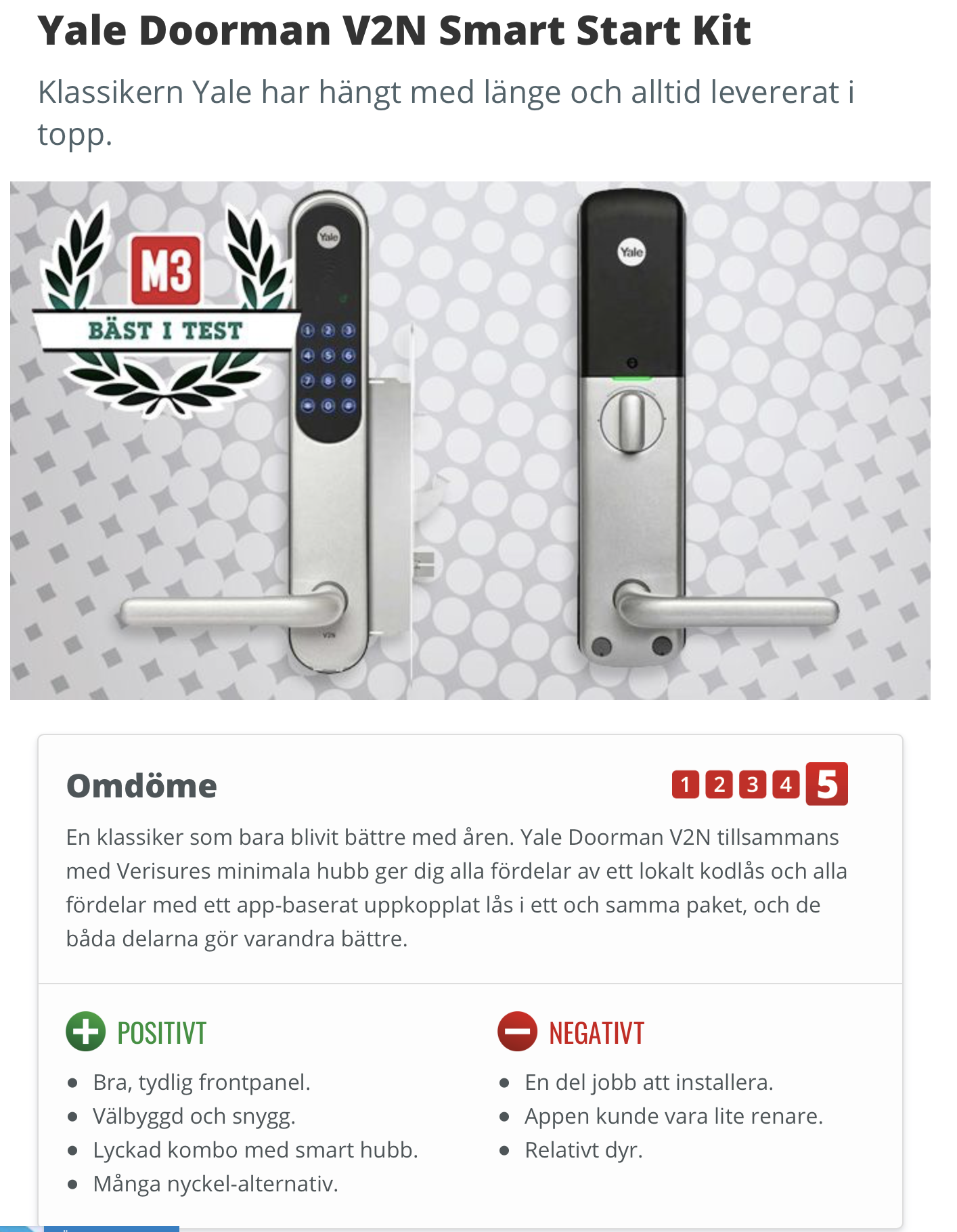 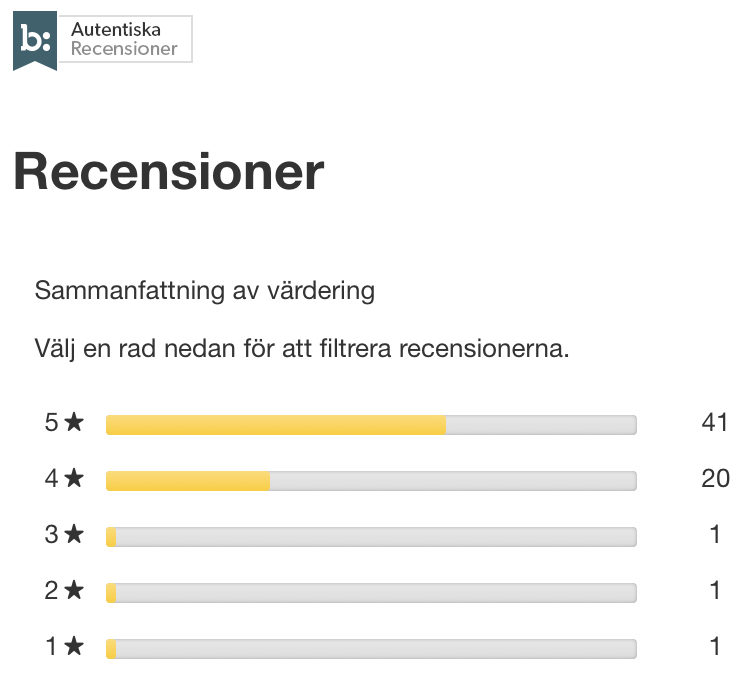 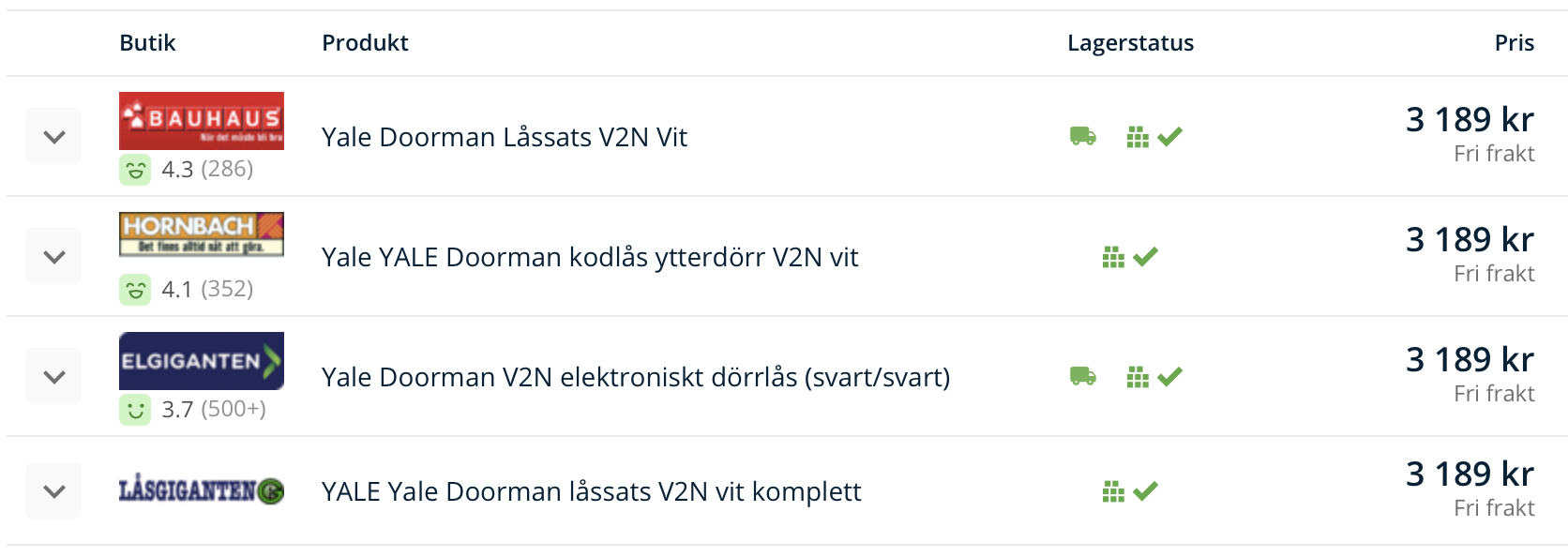 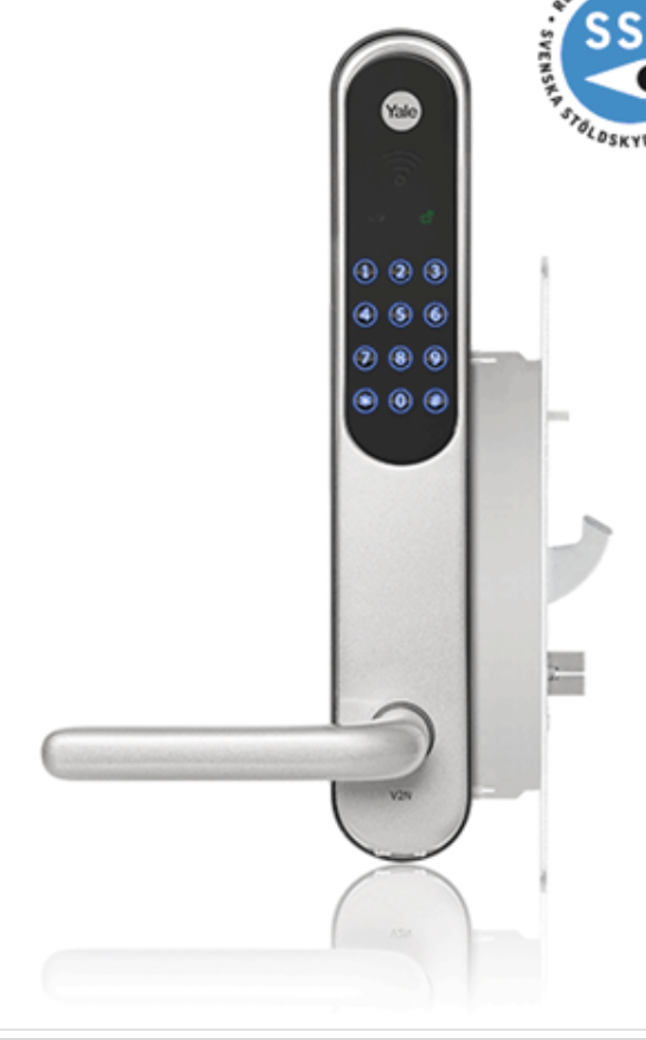 Förslag
Meddela medlemmar att det är kodlås  är ok men att vi föreslår en enhetlig lösning bla pga av vår k-märkning och områdets utseende.
Lås som sitter på insidan (typ Glue Lock) är naturligtvis ok.